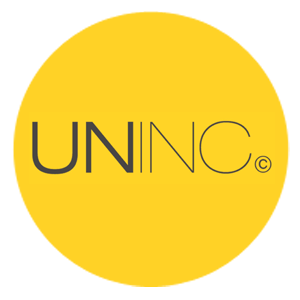 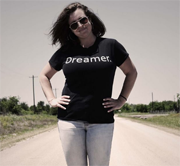 It’s Not Just Business, It’s Personal



Liz Deering, Co-Founder of The Un.Inc@n_deering @uninclife
[Speaker Notes: My name is Liz Deering
I’m the CoFounder of The Un.Inc
I’ve been a full time social entrepreneur for the last 10 years
My passion is holding space for founders to find their voice and build self sustaining life around their passions

Ally, advocate…]
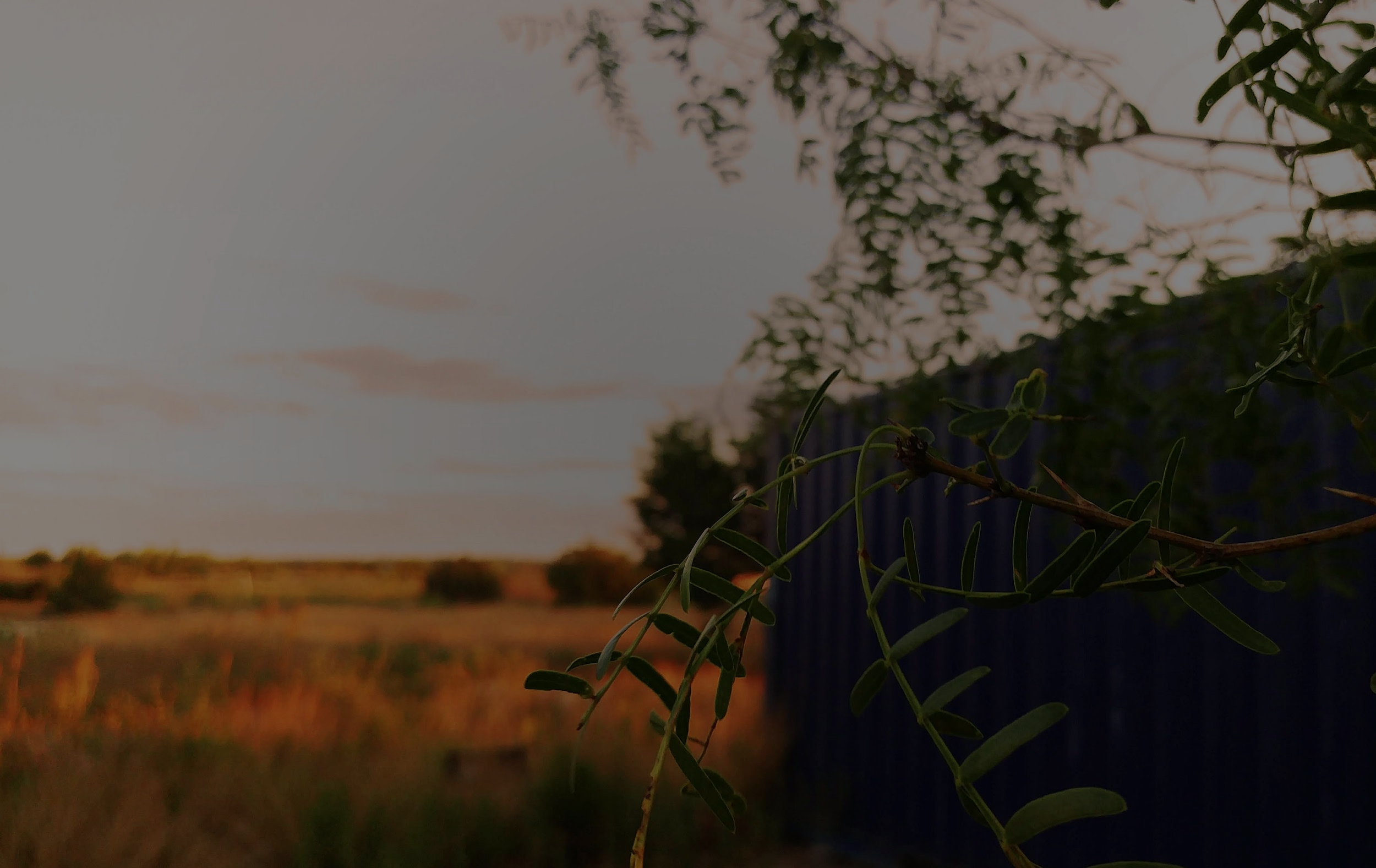 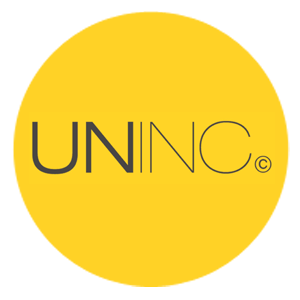 THE UN.INC - Austin TX
We believe that the future of social impact lies in the hands of diverse and creative founders - the rebels, misfits, artists, creators and dreamers with the heart and tenacity to literally            change the world.
[Speaker Notes: The Un.Inc is an unconventional path for founders to claim their purpose and thrive
We do that with programs like the cohort, spaces including our new 9 acre space in Austin and events

History
We’ve been at it for 2 years
100 founders. 200 mentors]
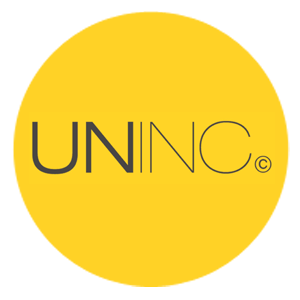 Journal Discuss Share
Digging In
@uninclife
[Speaker Notes: Today we’ll be diving into your passion and connecting it to your work
Share as much as you like
This is a taste of what we do in our cohort curriculum 

Test the audienice - raise your hand if you are a full time entrepreneur. Raise your hand if you want to be one. 
How do you define an impact business?]
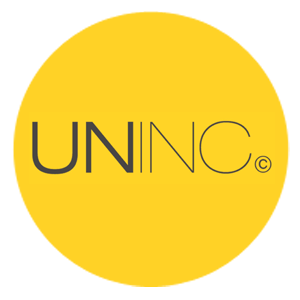 “The wound is the place where the light enters you.”
Rumi
Born from Pain
@uninclife
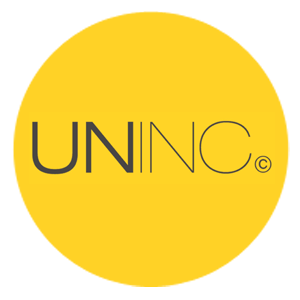 Think back to a time when you experienced deep suffering. What happened?
Suffering
@uninclife
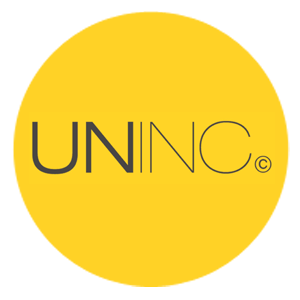 In that moment, you may have had a realization or made a choice. What did you decide for yourself?
Choice
@uninclife
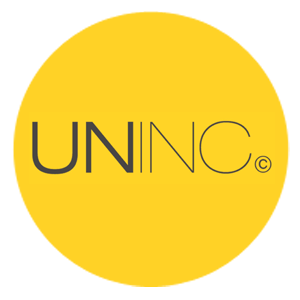 “Fear is a natural reaction to moving closer to the truth.”
Pema Chödrön
Fear
@uninclife
[Speaker Notes: Share with the group - choose a few folks]
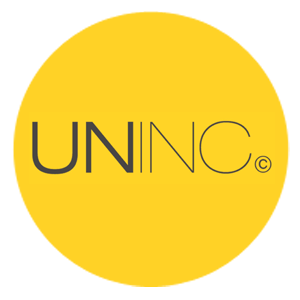 “We are here to hold the space for the creators, to walk alongside the lonely ones who will change the world.”
We Are Here
@uninclife
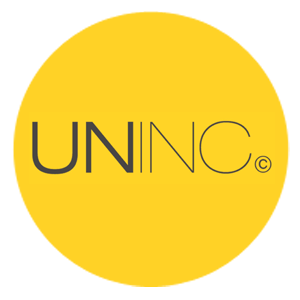 What’s your name?
What are you most passionate about?
How can the group help you?
Connect
@uninclife
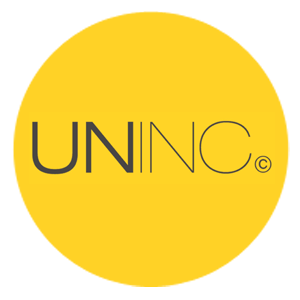 THE UN.INCwww.theuninc.com@uninclife

Liz Deering, Co-Founder@n_deeringliz@theunincubator.com
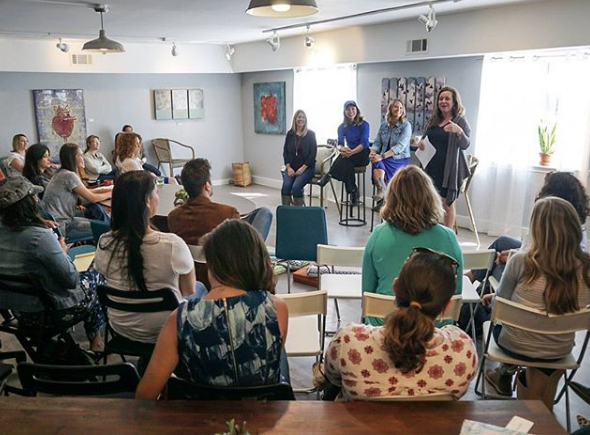 @uninclife
[Speaker Notes: Soma Vida
Launching our classes and cohort this summer]